Fellowships: National Teaching Fellowships and the AdvanceHE/HEA scheme
Royal Agricultural University 
Thursday 19th December 2018

Sally Brown NTF, PFHEA, SFSEDA
@ProfSallyBrown 	http://sally-brown.net
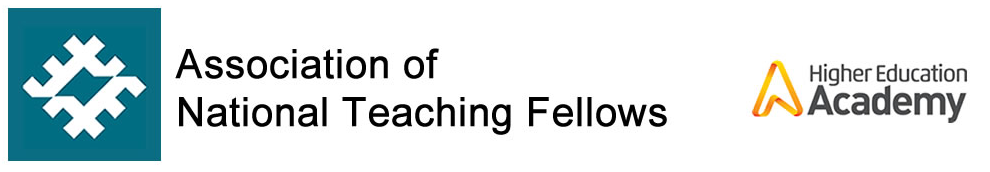 Thinking about applying for a National Teaching Fellowship?
Background
The purpose of the NTFS is to recognise, reward and celebrate individuals who make an outstanding impact on student outcomes and the teaching profession; 
The scheme is organised and run by Advance HE and has been running since 2000;
More than 850 NTFs have been awarded in that time;
Whereas in the early years substantial funding was associated with the award, this has dwindled over time to nothing nowadays (but it’s still worth doing).
What you will need to submit in 2019
Institutional Contact Checklist: a form to be downloaded from the Advance HE VLE, completed and uploaded for each nominee to confirm that all the nomination documents have been submitted and checked by the institutional contact;
Claim: a statement completed by the nominee describing their outstanding impact in relation to each of the three award criteria plus an overarching Context Statement and a Reference List for citations used within the Claim (excluded from the word count);
Signed Statement of Support: a statement providing endorsement and institutional perspective to support the Claim made and signed by the institution’s Vice-Chancellor (or equivalent);
Nomination Form: an online form completed by the nominee This covers background information about the nominee, personal profile, summary profile and two 20 word quotes;
Photos: three high resolution photographs of 1Mb and 300dpi (minimum) in JPEG format;
Equal Opportunities Monitoring Form: an online form completed by the nominee and available via this link. This data will be used anonymously to report on equality and diversity.
Provisional deadlines 2019
Eligibility
Eligible institutions are invited to nominate up to three individual members of staff who clearly demonstrate having an outstanding impact on student outcomes and the teaching profession.
Guidance on selection by HEIs according to equality and diversity has been strengthened to avoid unconscious bias following feedback from ANTF.
Applicants can be full time, part-time, fixed-term or permanent and can be in a wide variety of teaching and learning support roles
The text of the Claim should be the work of the nominee only.
The three criteria
Criterion 1: Individual excellence: 
Evidence of enhancing and transforming student outcomes and/or the teaching profession: demonstrating impact commensurate with the individual’s context and the opportunities afforded by it.

Criterion 2: Raising the profile of excellence:
Evidence of supporting colleagues and influencing support for student learning and/or the teaching profession; demonstrating impact and engagement beyond the nominee’s immediate academic or professional role.

Criterion 3: Developing excellence:
Evidence of the nominee’s commitment to and impact of ongoing professional development with regard to teaching and learning and/or learning support.
Criterion 1: Individual excellence: Evidence of enhancing and transforming student outcomes and/or the teaching profession; demonstrating impact commensurate with the individual’s context and the opportunities afforded by it.
This may, for example, be demonstrated by providing evidence of the impact of: 
stimulating students’ curiosity and interest in ways which inspire a commitment to learning; 
organising and presenting high quality resources in accessible, coherent and imaginative ways which in turn clearly enhance students’ learning; 
recognising and actively supporting the full diversity of student learning requirements; 
drawing upon the outcomes of relevant research, scholarship and professional practice in ways which add value to teaching and students’ learning; 
engaging with and contributing to the established literature or to the nominee’s own evidence base for teaching and learning.
Criterion 2: Raising the profile of excellenceEvidence of supporting colleagues and influencing support for student learning and/or the teaching profession; demonstrating impact and engagement beyond the nominee’s immediate academic or professional role.
This may, for example, be demonstrated by providing evidence of the impact of: 
making outstanding contributions to colleagues’ professional development in relation to promoting and enhancing student learning; 
contributing to departmental/faculty/institutional/national initiatives to facilitate students’ learning; 
contributing to and/or supporting meaningful and positive change with respect to pedagogic practice, policy and/or procedure.
Criterion 3: Developing excellenceEvidence of the nominee’s commitment to and impact of ongoing professional development with regard to teaching and learning and/or learning support.
This may, for example, be demonstrated by providing evidence of the impact of: 
on-going review and enhancement of individual professional practice; 
engaging in professional development activities which enhance the nominee’s expertise in teaching and learning support; 
specific contributions to enable significant improvements in students’ outcomes and/or experience.
What are the benefits to individuals?
It is widely recognised in HE in the UK and internationally as an accolade that is difficult to achieve and is a mark of quality as awards are made each year from a large number of nominations.
It opens doors: many NTFs find they can use the award as a springboard to progress their careers.
You join a national community of like-minded professionals who are passionate about teaching.
The ANTF network is a fantastically supportive community of learning and their annual symposia are enjoyable networking events.
What are the benefits for institutions?
The scheme is increasingly used as a model to develop and extend university-wide schemes, aiming to raise the status of teaching and instil pride in the profession and student learning, and enhance universities’ reputations.
It can be a focal point for discussions about professional development – past awards have enabled NTFs to capitalise on their status and bid for extra funding for research and projects to enhance learning and teaching, and achievement can also be used in evidence of institutional excellence e.g. for TEF.
It can enable staff to cross boundaries, collaborating with colleagues in other disciplines and forging links with universities nationally and internationally.
Career stage, sustained impact and equal opportunities
Eligible institutions are strongly encouraged to nominate individuals at any stage of their career who undertake any role(s) which clearly contribute to the enhancement of the student learning experience. 
Nominees should demonstrate impact on student learning over a sustained period. 
The HEA is committed to equality of opportunity. In this process it ensures that no nominee is treated less favourably than others on the grounds of gender, race, nationality, ethnic or national origin, religious or political beliefs, disability, marital status, social background, family circumstances, sexual orientation, gender reassignment, spent criminal convictions, age, or for any other unlawful reason. The HEA and the funders expect institutions to ensure their own processes to identify nominees are grounded in appropriate equality and diversity good practice.
Important to note:
Nominations are made by a central contact at the institution (NTFS institutional contact) through an online system hosted by the HEA’s Virtual Learning Environment (VLE).
The NTFS institutional contact will have been issued with a username and password for this system. Full instructions will be provided. 
ANTF advice: institutional contacts need to familiarise yourselves with the portal soon!
The Claim for National Teaching Fellowship:
nominees are required to present their excellence claim against the three criteria (up to 1,500 words per criterion) with reference to examples of supporting evidence, which may include (but need not be confined to): student feedback and evaluations, feedback from peer observations, feedback from other national engagements, student support materials, work with other partner institutions and organisations. 
The decision of what constitutes appropriate evidence rests with the nominating institution and the individual nominee but nominees are encouraged to ensure that the student voice is explicit in their nomination. 
Individuals from various academic disciplines inevitably demonstrate different communication and analytical styles and this will be accounted for in the assessment process. As such there is no ‘style’ that is expected in applications and examples will be assessed and marked for their contribution to the criteria as a whole.
Nomination Form:
An on-line form completed by the nominee and available via the appropriate link. This covers background information about the nominee, 350 word personal profile, 50 word summary profile and two 20-word quotes.
All sections must be completed in full. 
Personal profiles will not be assessed as part of the application. However, please note that personal profiles and quotes are a required component for a complete submission to the NTFS. These will be used by the HEA for promotional purposes when the winners are announced. 
In submitting images to the HEA, you are providing consent for the HEA to use your images for promotional purposes or publicity (the “Purpose”). You confirm that you are the owner of any intellectual property rights or have an appropriate licence to share your images with the HEA and for the HEA to use your images for the purpose.
Assessment by Reviewers and Marking Scheme
Nominations are considered by independent, external peer reviewers who will judge nominations on the information submitted against the three headline criteria. No information other than the core nomination documents submitted will be taken into consideration. 
The reviewers are all experienced in criteria-based assessment and have undertaken training before they review nominations.
All nominations are triple reviewed and a 10% sample is reviewed by a fourth reviewer as part of our Quality Assurance process.
What kinds of evidence are convincing? (ANTF advice)
Anything that gives external validation to your claim, so that it is supported rather than being mere assertion;
This is likely to involve raiding your ‘plaudits file’ for verbatim quotes demonstrating your excellence;
These can be from module evaluations, feedback forums, student comments, letters and emails;
Aim to collect a range of quotes from current and past students at different levels, past and current colleagues, managers, employers who take your students on placement, external examiners etc.
You don’t need to provide full detail of each originator of quotes: ‘former 2nd-year student’ ‘previous line-manager’, ‘employer of our graduates’ etc is sufficient detail.
Going back in time, unsuccessful nominations (2013) often:
were not explicit in terms of addressing the criteria; 
offered little in the way of evidence to underpin claims of excellence;
lacked breadth or depth; 
failed to make clear how the nominee’s practice was excellent and/or transformative;
focused on research rather than teaching and learning;
included details of work or projects that were in the early stages of implementation with little detail of evaluation or impact;
failed to give equal weighting to each of the three criteria or combined elements of different criteria into a single section.
Collecting and using evidence (ANTF advice)
Quantitative data can be really useful: it’s helpful to include statements such as ‘Over the past five years my student evaluations have averaged 80+ who said I was good or excellent, and this is higher than average within my department’;
You are not expected (or allowed) to provide supporting documentation but your own HEI is expected to assure the validity of your application;
You should aim to match your evidence with the three criteria, so you can add quotes and data to each section.
You need to demonstrate scholarship and commitment to reflection (ANTF advice)
Your application should we think include reference to a handful of texts (books, journal articles etc) from which your educational philosophy and teaching approaches have derived;
The application, however, is all about you, so you need to use the first person singular and refer to your achievements rather than your teams’, (‘Shy bairns get nowt!’);
It’s helpful to include examples of where you’ve changed your practices in the light of experience or where your scholarship has guided you to change.
ANTF advice for people thinking of applying in future years:
If you are thinking of applying, it’s worth thinking about building your profile further over the next year or so;
Particularly think about the kinds of evidence you could produce of your impact under each of the three criteria;
Start collecting positive feedback from a range of stakeholders including students, peers, colleagues, line managers, external examiners and so on;
Keep yourself up-to-date by regularly scrutinising the HEA website for information.
Peter Hartley - NTF 2000, Education
The NTF changed my life – enabling me to gain a Professorship (Sheffield Hallam) and focus on educational development. This enabled my move to lead the Educational Development Unit at Bradford where we managed to influence institutional policy and bring in over one million pounds worth of project funding (HEA, Jisc) to investigate sector issues such as e-portfolios, student transitions, computer-aided assessment and assessment feedback, as well as being involved in two collaborative CETLs. I was Project Director on the PASS project, investigating programme assessment, and materials from this project are used by a number of universities to inform current plans. This project is continuing to develop post-funding, and we will have chapters in two new publications issued in 2018 (co-author with Ruth Whitfield from Bradford). Along with other initiatives which my NTF stimulated, this has enabled me to extend my career into semi-retirement.
Debbie Holley - NTF 2014, Digital Innovation
My NTF was of huge personal and professional benefit. It took three institutions and five attempts to finally gain this so much desired and valued award, and meeting the other NTFs in Liverpool Cathedral, and sharing the time with senior staff from my institution and my family was an evening i will never forget, as we walked across the candle lit walkway, pianist playing, to enjoy our meal together. No, it is not about financial award, it is about building community, having an expert body to reach out to for inspiration when times get tough and you have a deadline. It is about being welcomed in most Universities across the UK, there is a kindred spirit who aims high and puts the students at the heart of learning.
Recognition by Advance HEthrough the experience route to UK Professional Standards Framework by direct applicationsee http://www.heacademy.ac.uk/professional-recognition
Sally Brown
PFHEA, NTF, PhD, MA, BA, PGCert, ADBEd
Independent consultant
Phil Race
PFHEA, NTF, BSc, PhD, PGCert, FCIPD
Independent consultant
Why might you want to become recognised? They say:
It provides national recognition of your commitment to professionalism in teaching and learning in higher education;
It demonstrates that your practice is aligned with the UK PSF;
It provides an indicator of professional identity for higher education practitioners, including the entitlement to use post-nominal lettersAFHEA – Associate Fellow of the Higher Education AcademyFHEA – Fellow of the Higher Education AcademySFHEA – Senior Fellow of the Higher Education AcademyPFHEA – Principal Fellow of the Higher Education Academy
It is a portable asset, that has UK-wide and internatioinal relevance and which is increasingly recognised by higher and further education institutions;
An increasing number of nations are also exploring HEA professional recognition.
And also because:
It’s a chance to gain recognition for the work you do teaching and supporting students;
Many advertised posts in UK HEIs now specify HEA recognition as among the criteria for appointment;
Your institution gains benefits from being able to claim its staff are appropriately qualified and recognized and your achievement can be recoded as part of the institutional Key Information Set (KIS) data;
Your students are likely to be pleased to be taught by a (inter)nationally-recognised teacher.
Key principles for all applicants
Claim: you make the case.
Personal: to you, use 1st person pronoun.
Engagement: not just an academic essay; demonstrate how scholarship influences your practice.
Alignment: with UKPSF.
Reflection: on your practice: what?, why?, so what?, then what? 
Commitment: to student learning.
Evidence-based: not a portfolio but the references provide some evidence/endorsement, and are followed up.
Currency: avoid over-reliance on historic practice unless highly relevant.
Sufficiency: enough to make your claim convincing.
Become an Associate Fellow of the HEA
If you’re new to teaching or supporting student learning and want to formalise your experience and to progress, an HEA Associate Fellowship could add great value to your professional teaching experience.
You’re likely to be one of the following:
an early-career researcher with some teaching responsibilities (e.g. PhD student, graduate training assistant, contract post-doc).
new to HE teaching, have a limited teaching portfolio or teach part-time.
in a demonstrator/technician role with some teaching responsibilities, or support teaching/learning (e.g. as a learning technologist or learning resource staff member).
Associate Fellowship: There are two main parts to your application:
An Account of Professional Practice (APP). In this account you should explain how you meet the requirements outlined in Descriptor 1 of the UK Professional Standards Framework.
Supporting statements from two referees who should be colleagues who are in a position to comment, on your record of effectiveness in relation to teaching and the support of learning.
See guidance at https://www.heacademy.ac.uk/download/referee-guidance-notes-associate-fellow 
Your application also needs to be endorsed by a signatory who will confirm that your application has institutional approval.
Become a Fellow of the HEA
If you’ve a proven, sustained track record in HE teaching and you’re seeking recognition for your development, and to progress into a senior position, an HEA Fellowship could add great value to your professional teaching experience.
You’re likely to be one of the following:
an early-career academic.
in a subject-specific role with substantive teaching and learning responsibilities.
an experienced academic, relatively new to HE. You’ll be in a role with sometimes significant, teaching-only responsibilities; e.g. within work-based settings.
Fellowship: There are two main parts to your application:
An Account of Professional Practice (APP). In this account you should explain how you meet the requirements outlined in Descriptor 2 of the UK Professional Standards Framework.
Supporting statements from two referees who should be colleagues who are in a position to comment on your record of effectiveness in relation to teaching and the support of learning.
See guidance at: https://www.heacademy.ac.uk/professional-recognition/hea-fellowships/become-fellow-hea 
Your application also needs to be endorsed by a signatory who will confirm that your application has institutional approval.
Become a Senior Fellow of the HEA
If you have a proven, sustained track record in HE teaching and management and are seeking to progress into a leadership position, an HEA Senior Fellowship could add great value to your professional teaching experience.
You’ll have an established record relating to teaching and learning and management/leadership of specific aspects of teaching provision. You are likely to lead, or be a member of, established academic teams. You may be:
an experienced member of academic staff with significant responsibility for leading, managing or organising programmes for subjects/disciplines.
an experienced subject mentor or someone who supports those new to teaching.
an experienced member of staff with departmental or wider teaching/learning support advisory responsibilities within your institution.
Senior Fellowship: You need
An Account of Professional Practice (APP), in which you should explain how you meet the requirements outlined in Descriptor 3 of the UK Professional Standards Framework and include a reflective commentary on your education roles and experience as well as 2 case-studies outlining contributions you have made to learning and teaching in HE.
Supporting statements from two referees who should be colleagues who are in a position to comment, on your record of effectiveness in relation to teaching and the support of learning.
It also needs to be endorsed by a signatory who will confirm that your application has institutional approval.
Specific guidance for Senior Fellows
Whilst it is important that you address all of the dimensions of Framework, given the complex and integrative nature of professional practice at this level you should avoid a mechanistic approach to ensuring full coverage. 
The HEA recognises that there will be considerable variation in applications, reflecting differences in individual’s experience, their job roles and institutional contexts. The quality of your reflection is far more important than quantity. A suggested word count for the combined case studies and reflective commentary is around 5000 – 6000 words with an upper limit of 7000 words (including references). 
The APP is the heart of your application. It comprises a reflective commentary on professional practice as a teacher and/or supporter of learning. In it you should explain how you meet the requirements outlined in Descriptor 3 of the Framework.
Your Account of Professional Practice (APP): some general principles to consider: (1)
Senior Fellowship is based on meeting Descriptor 3 (D3) of the UKPSF and your APP is the core of your application. Your reflective commentary and case studies should explain how you meet the requirements set out in Descriptor 3 of the UKPSF.
There will be considerable variation in applications, reflecting differences in individuals’ experience, their job roles and institutional contexts. The reflective commentary and two case studies enable such diversity to be appropriately represented.
Your application is a claim for Senior Fellowship and as such should include appropriate rationale for the choices made and any evidence of success, influence and impact in teaching and/or supporting learning. All your evidence will be based on real examples of practice that draw upon scholarly activity in learning and teaching.
Your Account of Professional Practice (APP): some general principles to consider: (2)
Provide selective examples of practice in your APP and ensure they have direct relevance to your claim for Senior Fellowship. The quality of your evidence is much more important than the quantity of examples you provide. Where you reflect on any historic professional practice as part of your evidence, ensure you then reflect on its current impact on your or others’ professional practice and on the wider learning and teaching context.
Your APP should make clear how you apply the Core Knowledge and Professional Values to the evidence in your APP. This alignment of your work to the UKPSF is essential. The evidence should be incorporated across your APP in both your reflective commentary and case studies.
Your Account of Professional Practice (APP): some general principles to consider: (3)
Your APP is a personal account and its focus throughout should be on your own professional practice and decision-making.
Your application is centred round a process of continuing professional development which demonstrates your thorough understanding of effective approaches to teaching and/or learning support.
It is important that you address all the Dimensions of the UKPSF. Given the complex and integrative nature of professional practice for Senior Fellow, avoid a mechanistic or tick-box mapping approach to ensure full coverage. Refer to our guidance notes on the Dimensions of the Framework to support your understanding of the Dimensions.
A critical characteristic of Senior Fellows is that they are able to demonstrate the successful coordination, support, supervision, management and/or mentoring of others (whether individuals or teams) in relation to learning and teaching. Ensure you sufficiently evidence this in your APP.
Your Account of Professional Practice (APP): some general principles to consider: (4)
The overall word count for the APP is 6,000 words. This is your combined reflective commentary and two case studies. It is at your discretion how you wish to split your overall word count across the case studies and reflective commentary sections. Throughout your application, the quality of reflection on and of your professional practice should be the focus of your narrative, rather than description.
Any citations to publications, journals, books and websites you choose to include will be accommodated in addition to your APP. Include these after the relevant section of your APP.
Reflective commentary
In preparing your reflective commentary, focus in particular on the education, training, employment, roles and experience which have contributed to your professional development as teacher, mentor, facilitator of learning and academic leader. 
You might include informal activities whether individual, collaborative or team-based, that you believe have had a significant impact on your academic practice and/or on the practice of others. 
Highlight the primary influences on your own development, focusing on the progressive attainment of your professional capabilities and how you and others have benefitted from the continuous learning and development process involved.
You may wish to reflect on: (a)
Career milestones
roles and responsibilities related to teaching and supporting learning; 
relevant qualifications obtained from formal professional development .
Areas of research, scholarship and/or professional practice
relevant publications and/or presentations;
incorporation of research, scholarship and/or professional practice into teaching and supporting learning;
links with professional bodies or wider communities.
Involvement in teaching and learning initiatives
institutional/nationally funded projects;
small-medium scale investigations or awards;
work with professional bodies;
development and/or adoption of learning and teaching themes, for example, internationalisation,
employability, assessment and feedback, retention, flexible learning, education for sustainability;
dissemination of teaching and learning related expertise.
You may wish to reflect on: (b)
Recognition and reward
teaching prizes, fellowships, institutional awards for innovation;
professional body recognition.
Collaborating with others
advisory, support, co-ordination roles in teaching and supporting learning;
leadership and management roles.
Educational and staff development activity
mentor roles in professional development programmes for new and inexperienced staff;
learning and teaching workshops/seminars;
related publications/documents.
Leadership, management and organisational roles within an institutional or wider higher education context
learning and teaching/quality enhancement committees;
programme design, approval and review process;
quality assurance roles and responsibilities.
Your two case studies
In this section you should provide reflective accounts of two particular contributions or roles which:
Have had a significant impact upon the co-ordination, support, supervision, management and/or mentoring of others (whether individuals and/or teams), in relation to teaching and learning
Demonstrate your sustained effectiveness in relation to teaching and learning and that you meet the criteria for Senior Fellowship.
What do the case studies need to include?
Use the two case studies to address different aspects of Descriptor 3, with a focus on your organisation, leadership and/or management of specific aspects of learning and teaching provision.

You might include informal activities, whether individual, collaborative or team-based, that have had a significant impact on your academic practice and/or on the practice of others. The emphasis should be on your effectiveness in relation to learning and teaching and should incorporate how you have led, organised or managed specific aspects of learning and teaching provision. At least one of your case studies should focus on a situation where you worked with others using your skills, knowledge and awareness in leading, managing or organising programmes, subjects and/or disciplinary areas.

You should clearly demonstrate an integrated and reflective approach to academic practice that incorporates research, scholarship and/or professional practice.
Focus on particular aspects of your work such as: (1)
Developing quality enhancement
ways you interact with others to ensure appropriate alignment of teaching, learning and assessment practices;
how you ensure that student learning within the context of your responsibilities is enriched by disciplinary and pedagogic research, scholarship and professional practice (your own and that of others);
ways you have fostered dynamic approaches to learning and teaching through creativity and innovation.
Focus on particular aspects of your work such as: (2)
Supporting other colleagues
how you have supported other colleagues to enhance their practices;
specific examples of how you have enhanced academic practice through co-ordinating/managing others; 7
your roles in learning and teaching projects and initiatives at departmental, institutional or in the wider HE context;
course and programme development, review and revalidation.
Focus on particular aspects of your work such as: (3)
Sustained engagement with educational and staff development
staff development activities you have facilitated (informal and formal) that enhance your colleagues’ abilities to meet the dimensions of the UKPSF;
how your contributions have promoted the student learning experience through professional development of staff under your influence and guidance e.g. through informal or formal mentoring arrangements;
how you have disseminated your knowledge and skills in teaching and supporting learning to audiences both within and external to your institution.
Focus on particular aspects of your work such as: (4)
Evaluation of academic practice
steps you have taken to develop your own practice and how you have used your own experience to enable others to reflect on and critique their own practice;
how you support, encourage and implement evaluation processes designed to enhance the student learning experience.
How will your application be reviewed?
Your application will be reviewed by a panel of three independent accreditors as part of a peer review process. Accreditors are selected for their experience of external review, their understanding of the UKPSF, as well as for their knowledge and experience of teaching and learning in higher education. The accreditor pool includes education specialists and practitioners from a range of disciplines across the higher education sector. The accreditors will review your application and look for evidence that your approach to teaching/supporting and managing learning is grounded in an understanding of how learners develop knowledge and practice within your discipline or role. Your evidence should therefore be reflective, not just descriptive. Accreditors will also look for indications of how you evaluate your effectiveness and how you develop your approach in the light of your experience and continuing professional development. A holistic approach to reviewing your application will be adopted and accreditors will seek evidence from across your application.
How will your application be reviewed? (continued)
Guidance notes and evaluation grids for our accreditors are provided, explaining how they are expected to make professional judgements on Senior Fellowship applications.
In rare cases HEA staff will act as arbitrators in cases for example where there is a discrepancy or conflict of interest.
Should your application be judged to provide insufficient evidence for meeting the criteria, it will be referred back to you with constructive advice to revise your application and evidence. In some instances it may be that you would be encouraged to reapply for a different category of Fellowship. You will be offered one opportunity to resubmit without further charge, after which if your application is unsuccessful, you have the option of reapplying at further cost.
You can check the status of your application by signing into “My Recognition” in MyAcademy.
The HEA’s review, judgement and feedback policy for recognition applications explains the terms and conditions and will be available in due course.
Become a Principal Fellow of the HEA
If you have an established academic career with substantial strategic responsibilities in HE and you’re seeking to exert influence within the sector, an HEA Principal Fellowship could add great value to your professional teaching experience.
You’ll have a sustained, effective record of strategic impact at institutional, national or international level and be committed to wider strategic leadership in teaching. You might also be one, or both, of the following:…
Become a Principal Fellow of the HEA (continued)
A highly experienced member of senior staff with wide-ranging academic or strategic leadership responsibilities in connection with key aspects of teaching and supporting learning.
Responsible for institutional strategic leadership and policymaking in the area of teaching and learning, possibly extending beyond your own institution.
When PFHEA may be appropriate?
A PF is appropriate for those who can demonstrate strategic impact either 'vertically' (for example, as a Dean or PVC in an institution) but also 'horizontally' outside your university within your discipline or professional practice, for example if you have been responsible for writing the national curriculum for a particular discipline, sit on high-level strategic bodies making decisions about professional registration, use your subject research to define a new area of the curriculum adopted nationally/ internationally, or develop approaches for the teaching, learning and assessment of such an area.
Principal Fellowship: you need:
An Account of Professional Practice (APP), in which you should explain how you meet the requirements outlined in Descriptor 4 of the UK Professional Standards Framework and include a reflective commentary on your education roles and experience.
Supporting statements from three advocates, i.e. experienced staff familiar with the UKP standards who should be colleagues in a position to comment, from 1st-hand experience, on your record of effectiveness in relation to your strategic role in supporting academic development and practice. 
It also needs to be endorsed by a signatory who will confirm that your application has institutional approval.
The 5 Principal Fellow Descriptors
D4.1 Championing the Framework;
D4.2 Strategic leadership to enhance student learning;
D4.3 Policies and strategies;
D4.4 Integrated academic practice;
D4.5 Continuing Professional Development.
The first element – ‘D4.1 Active commitment to and championing of all Dimensions of the Framework, through work with students and staff, and in institutional developments’ – functions as an overarching descriptor in that it should be demonstrated through the examples and reflections incorporated into the other four sections. Each of the four sections should be given a substantive treatment though they need not be of equal length.
Your Record of Educational Impact
Your REI prefaces your Account of Professional Practice, and summarises activities which you need to link to the As, Ks, and Vs in your APP.
This is a selective, teaching and learning focussed timeline of your engagements with teaching and support of learning during your career, with a particular emphasis on the most recent five years. 
You should select examples which demonstrate the breadth and depth of your engagement and achievements commensurate with the elements of Descriptor 4. 
You should use the template provided.
Your Record of Educational Impact (continued)
This is a record of the applicant's career highlights and achievements;
It shouldn't just be a list of jobs you've undertaken but should clearly m demonstrate your impact , for example, 'I led the successful CETL bid at x university' ;
Everything in the REI should be clearly mapped against the UKPSF elements;
You should refer back to these highlights and produce a fully developed account of them as evidence in the narrative sections;
D4.1 on ‘championing the UK professional Standards Framework’ must be evidenced throughout your application, including mapping from the REI.
Going beyond your job title/description: for SFHEA and PFHEA: (1)
Although your job description is likely to be a good starting point in preparing the basic details of your application, it is clear that Fellowships are not directly job related and you need to provide significant information and reflection rather than a bald account of what you do based on the language the HR team use to describe your post;
Going beyond your job title/description: for SFHEA and PFHEA: (2)
The level of risk involved in your portfolio of activities is likely to be an indicator of your level of responsibility. For example, someone who is a Course leader level who designs, runs and quality assures external programmes for the Regional Health Authority worth millions of pounds with significant strategic importance to the university is likely to be able to demonstrate high levels of strategic leadership and impact beyond their own institution.
Something else?
It is thought that going beyond the ‘job description’ is often what distinguishes good SFHEA and PFHEA applications, and that an ‘element of risk’ in the activities listed in applications can be a useful indicator. (An example of this is where a relatively lowly ‘post’ may design, run and evaluate external programmes for a professional body, highly valued by the institution, worth millions of pounds).
Within your Record of Educational Impact you should:
Give a title to indicate the nature of each activity and indicate where it has been used within your Reflective Account of Practice (RAP). 
Elaborate on elements of this list in your APP. 
Your subject research should only be included where it is focused on the pedagogy of your subject.
Similarly, general managerial roles will be relevant only where they are related strategically to teaching and supporting learning.
Writing your account for a Principal Fellowship
Word length: 6000-7000 words (excluding REI).
It's helpful to follow a 'what, so what, then what' approach to writing up the narrative;
You need to ensure that you demonstrate a strong understanding of the theoretical basis of your learning and teaching practice, using literature on higher education learning and teaching texts (e.g. Vygotsky, Wenger, Race et al) but you should also include insights from your own discipline theory if applicable, so you can demonstrate a theorised rationale for what you do.
Your evidence should:
Be drawn from a broad range of experiences and activities;
Show clearly how you have met the requirements of each of the five Principal Fellow Descriptors;
Be underpinned by and make clear how you apply and/or champion the Core Knowledge and Professional Values in carrying out the Areas of Activity set out in the UKPSF;
Include examples of appropriate research and scholarly activity and of the leadership, management and administration of academic provision and support;
Cover activity within your institution or wider (inter)national settings.
Your evidence should also
Draw on and reference to the examples from your Record of Educational Impact (REI);
Show how any direct teaching and supporting learning that you still do (for example in running training and development events for staff or providing one to one mentoring and support) is fully informed by the Dimensions of the UKPSF;
Be a personal account focussing throughout on your own professional practice and decision-making;
Where you are describing team or institution wide activities ensure that you make clear your own specific contribution.
For example you might have:
Developed or substantially contributed to the development of a learning and teaching strategy underpinned by professional values;
Played a major role in conducting an institution-wide peer review of a teaching scheme incorporating the UKPSF which is then further recognised in promotion structures;
Developed and implemented innovative teaching and learning approaches within your organisation in response to the specific needs of the students;
Led institution-wide work on quality enhancement initiatives;
Provided mentoring and/or coaching;
Developed reward and recognition policies based on the key principles and values of the UKPSF
Developed an appraisal systems for teaching and the support of learning;
Conducted and/or disseminated national or international pedagogic innovation.
Principal Fellows:How will your application be reviewed by the HEA?
Your application will be reviewed by a panel of at least three specialist peer assessors;
The evaluation form has three columns, (accept, refer, borderline) for each of the 5 areas in the UKPSF, with space for comments and summary remarks;
The overall decision will be Accept or Refer 
You can view the evaluation proforma on the HEA website.
Summary: Golden rules:
Follow the rubric to the letter, looking closely at what is required for each of the four levels;
Stick to the word count rigidly and make best use of each section;
Don’t use footnotes;
You must rely on the text you supply to make your case: don’t supply additional documents or over-rely on web-links;
Your subject research should only be included where it is focused on the pedagogy of your subject. 
For Principal Fellows, general managerial roles will be relevant only where they are related strategically to teaching and supporting learning.
Referees and advocates
Associates, Fellows and Senior Fellows need supporting statements from two referees.
Principal Fellows need supporting statements from 3 advocates 
See https://www.heacademy.ac.uk/sites/default/files/downloads/PFHEA%20advocate%20guidance%20notes.pdf 
“Please provide an electronic copy of your recommendation to the applicant and ensure that it includes your name, job title (where applicable), institution (including department where applicable), email address (we may wish to contact you to clarify points in your recommendation) and the perspective from which you are providing your recommendation”.
Principal fellow advocates
Your role as an advocate, through knowledge and understanding of the applicant’s work is to support and recommend the applicant for Principal Fellow. You have been chosen by the applicant because you are able to comment from at least one of the following three perspectives:
You have close knowledge of the applicant’s work
You work in a different institution to the applicant and have knowledge of their work
You have been directly influenced by the practice of the applicant
There is no fixed word limit for your comments but we would suggest around 400 - 500 words as a typical length.
Quality of references: you need to ensure that:
Your referees provide verifiable referee information, e.g. name, job title, organisation/institution (including department where applicable), email address, telephone number and ideally a signature;
They do not give you references produced using institution-wide templates using generic, non-personalised statements, but instead focus on you and your achievements and standing;
They do not use references produced for a different purpose, e.g. job application or course completion rather than on the basis of knowledge and understanding of the professional practice of the applicant. Ensure that your referees are familiar with the HEA requirements by referring them to guidance at the appropriate level.
And references shouldn’t be ‘routine’
It is believed that the HEA are unhappy about ‘unverifiable referee information’ (lacking phone numbers, signatures, email addresses).
Also ‘generic’ references on institutional templates don’t convince, similarly neither to references obviously produced for other purposes.
The ‘guidance notes’ for referees (SF) or advocates (PF) are downloadable from the HEA website, and show that references need to be carefully designed and personal to applicants.
The professional values
Look at your evidence of the various activities and see how you can cross reference these to the UK PSF values; 
Annotate your evidence to show where the UK PSF values underpin your work. For example:
 “In preparing my classes I aim to ensure that what I teach is fully aligned with my research/professional practice. I use data/thinking from my publications to illustrate my lectures (V3)”
“When soliciting questions from students in class, I always ask them to write some down first, then ask students who have been busily writing something to read theirs out so I don’t embarrass students from backgrounds where asking questions is culturally unusual (V1)”
Currency
There is no absolute rule about this because it depends so much on individual professional circumstances;
Broadly speaking it is of course sensible to use the most recent relevant examples available;
Examples of engagement from some time ago need to have their relevance to current practice explained;
 For SF and especially for PF a much wider time period might be explored, with examples chosen from across a lengthy career but these would still need to be tied in to current practice.
What do you need to do next?
Review the grid to see where you think you best fit in with the level descriptors;
Accumulate evidence of your achievement that you can cite in your submission (NB: you are not expected to submit a portfolio);
Think about how you can ensure your evidence is not just self-assertion;
Think ahead about who you will use as your Referees/Advocates, to avoid delay;
Download the forms from the Advance HE website and match your evidence to the descriptors.
Conclusions
This is a substantial task which needs advance preparation and clear thinking;
Having said that, once that’s been done, it ought to be achievable to make much progress on a first draft in a day, but feedback and several drafts are normally needed for a rounded application;
It can be useful to start writing up your case studies (for Senior Fellows) ahead of the drafting day;
It’s a good idea to select and brief your referees / advocates early too, especially if they are not totally au fait with the UKPSF – they really need to get their heads around the ‘guidance notes’.